Дидактическая игра «Волшебный экран».
Работа Маниловой Л.В. и Манилова А.С.
посмотри внимательно на экран и назови  картинки в  названии которых есть  звук [В]
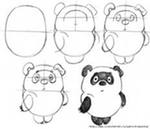 Щёлкни мышкой на экран, и узнаешь правильно ли ты  ответил.
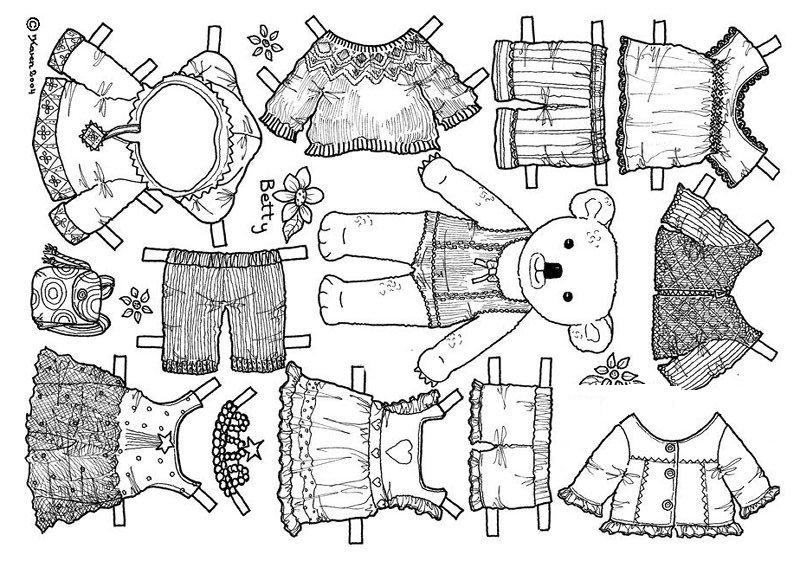 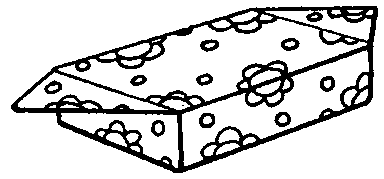 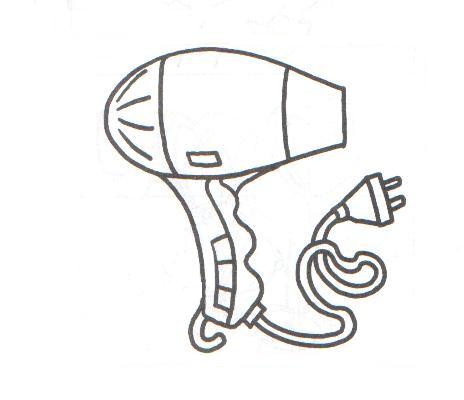 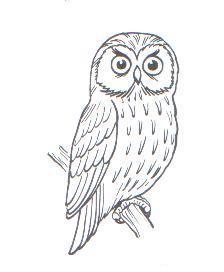 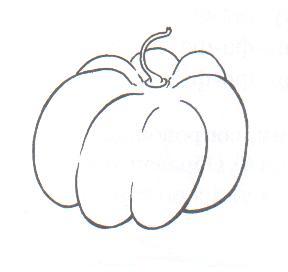 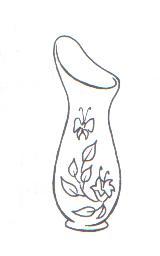 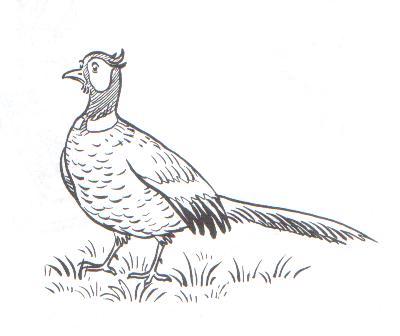 Посмотри внимательно на экран, и назови какие деревья относятся к хвойным.
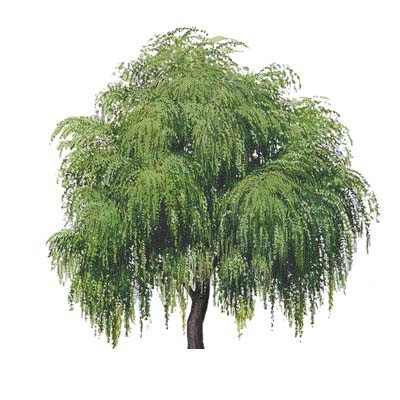 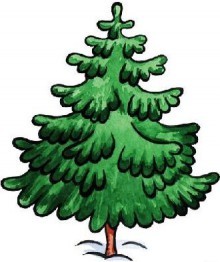 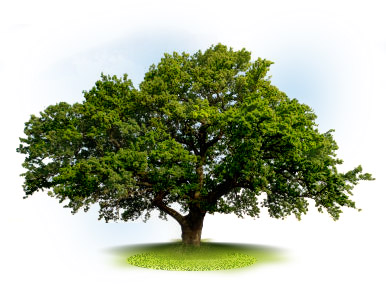 Щёлкни мышкой на экран, и узнаешь правильно ли ты  ответил.
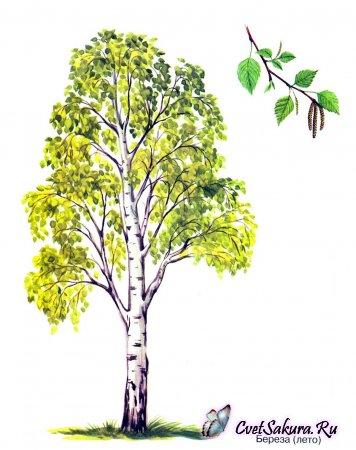 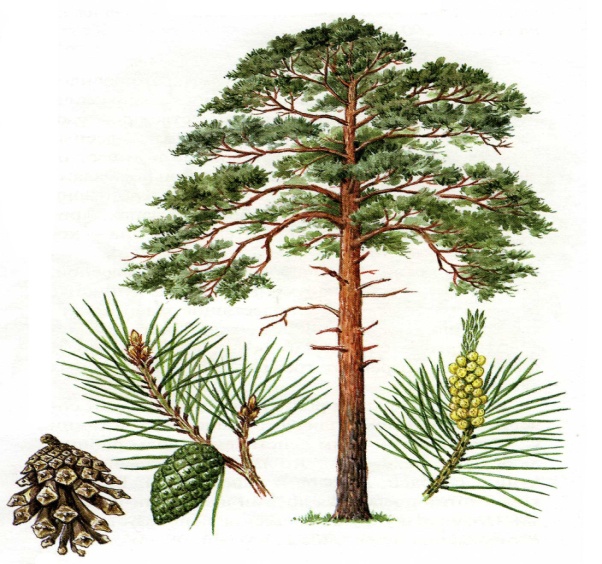 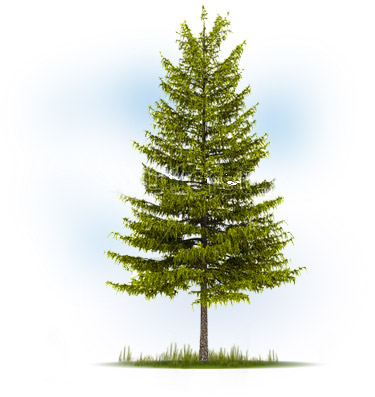 Посмотри внимательно на экран, и назови какие предметы относятся к металлическим
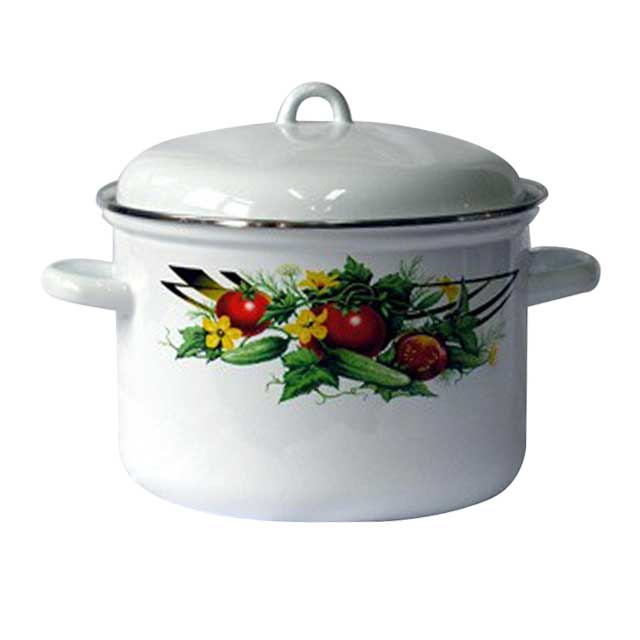 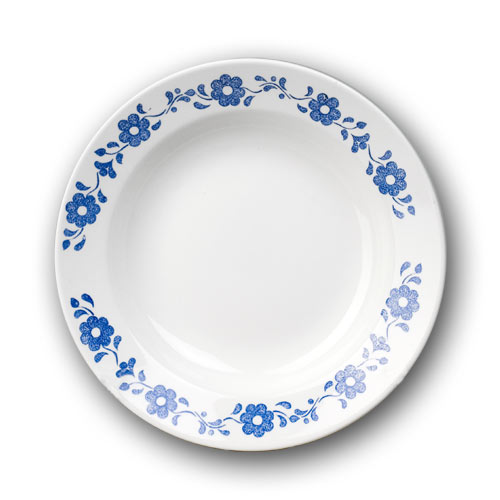 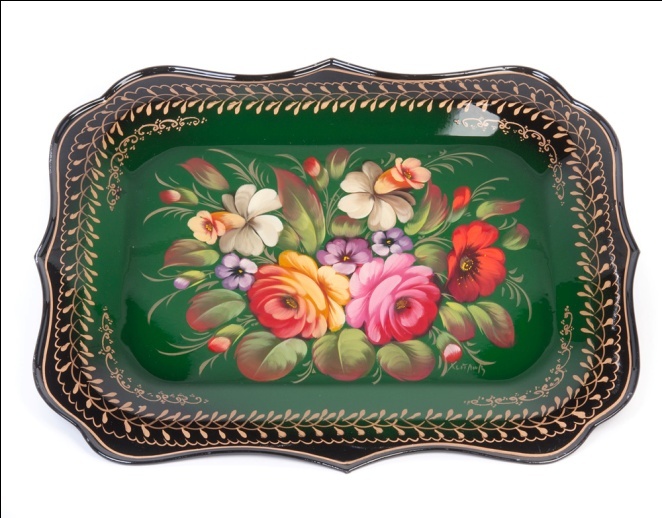 Щёлкни мышкой на экран, и узнаешь правильно ли ты  ответил.
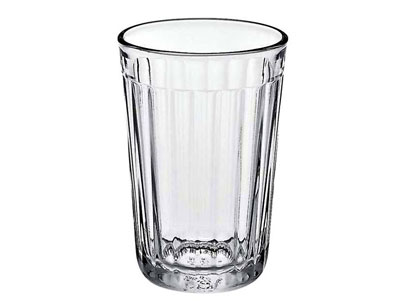 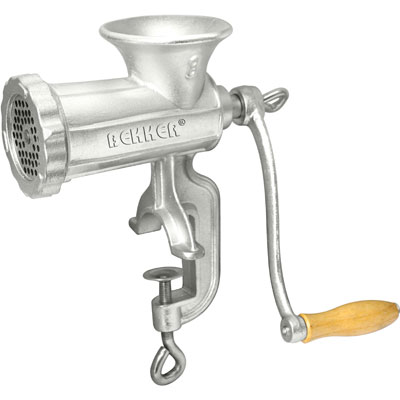 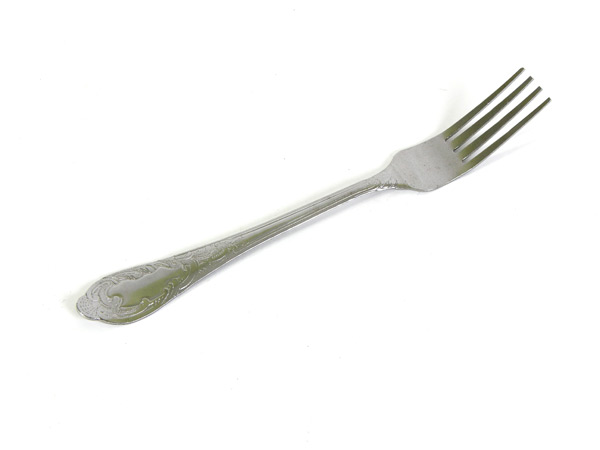 Посмотри внимательно на экран, и назови какая посуда сделана из стекла.
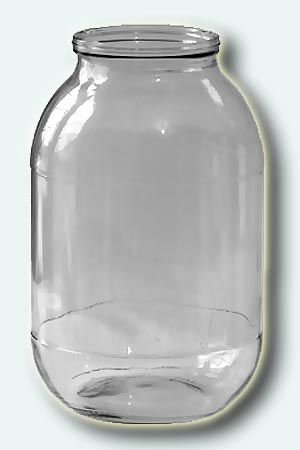 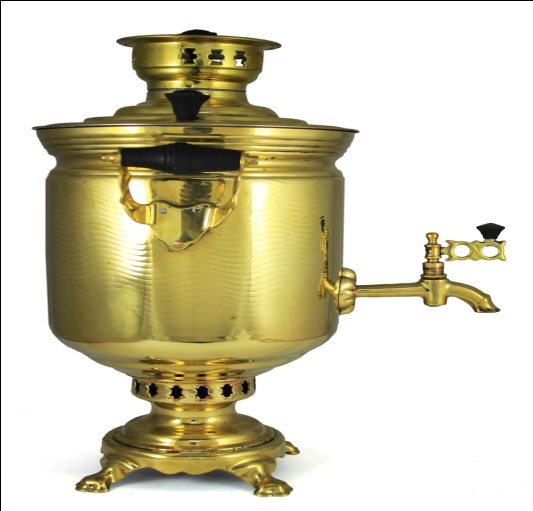 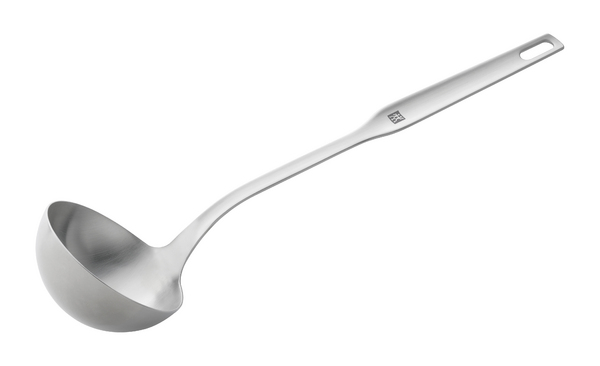 Щёлкни мышкой на экран, и узнаешь правильно ли ты  ответил.
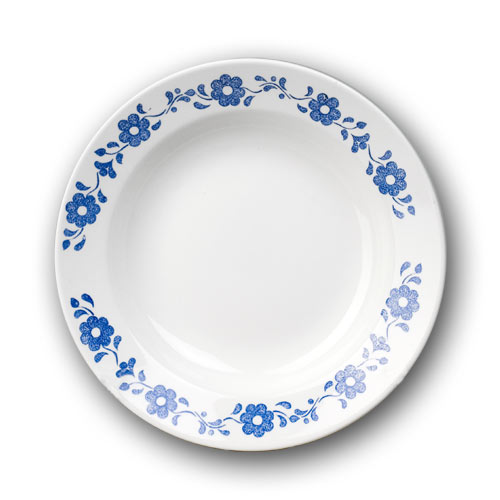 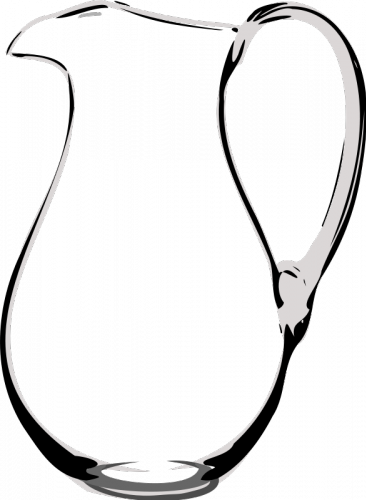 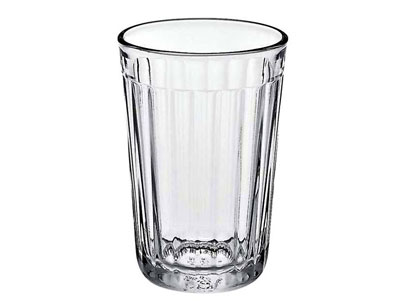 Посмотри внимательно на экран, и назови не музыкальные инструменты. Назови профессии людей, которые их используют.
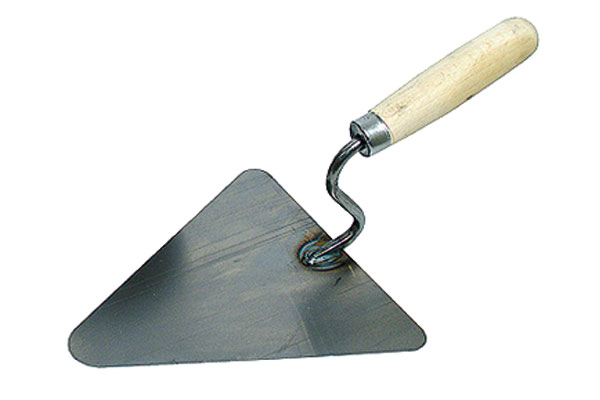 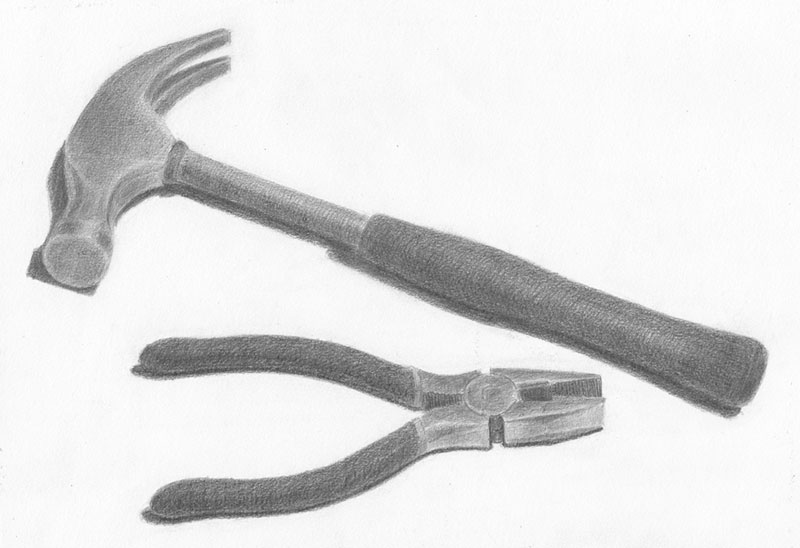 Щёлкни мышкой на экран, и узнаешь правильно ли ты  ответил.
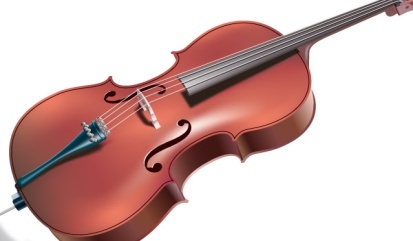 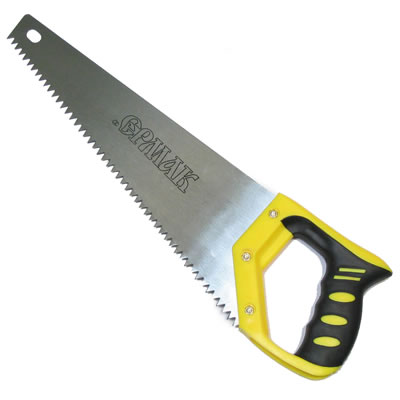 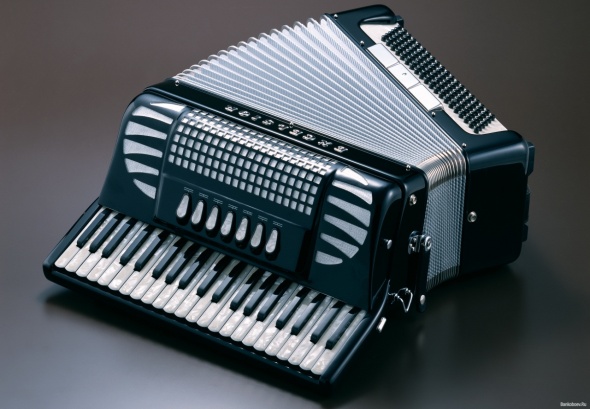 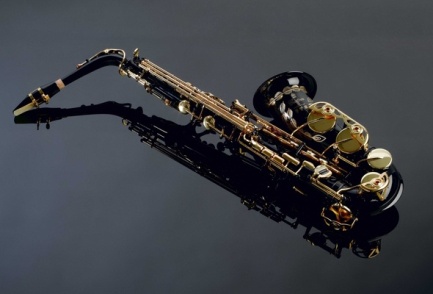 Посмотри внимательно на экран, и назови  музыкальные инструменты. Назови профессии людей, которые их используют.
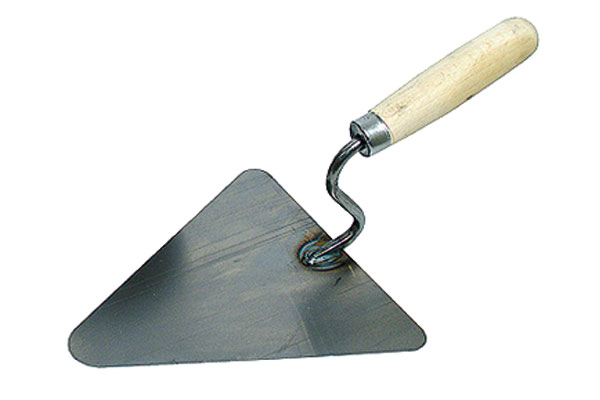 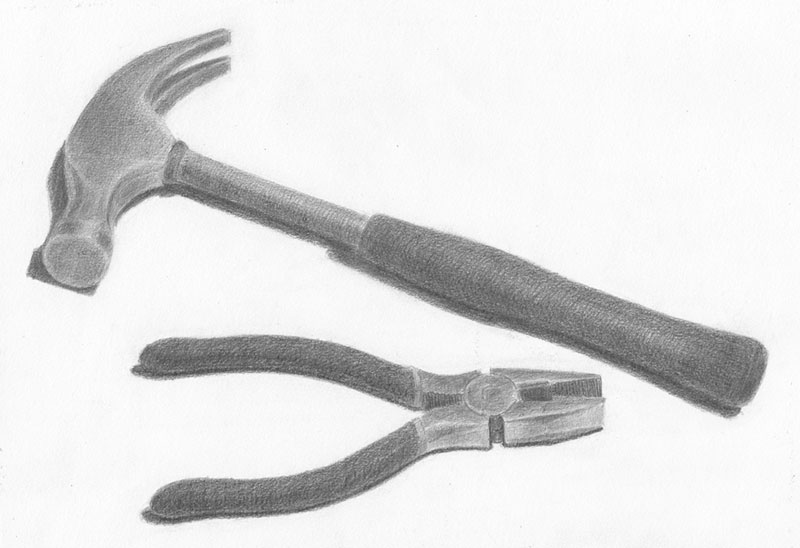 Щёлкни мышкой на экран, и узнаешь правильно ли ты  ответил.
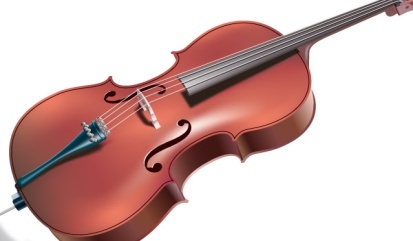 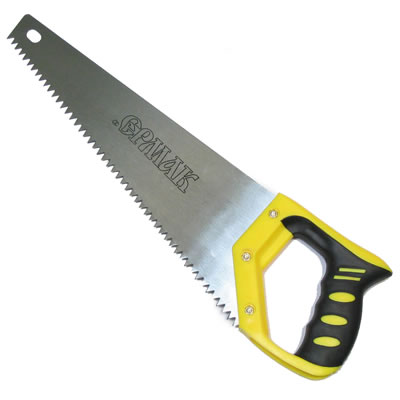 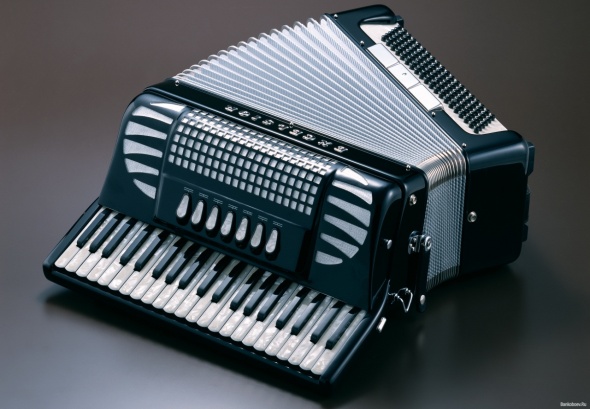 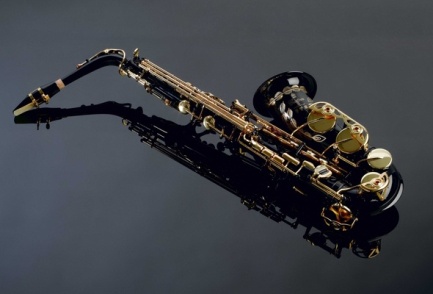 Посмотри внимательно на экран, и назови глиняную посуду.
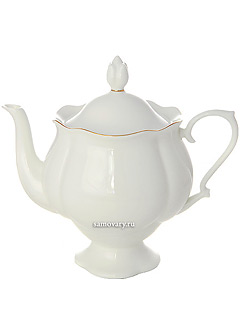 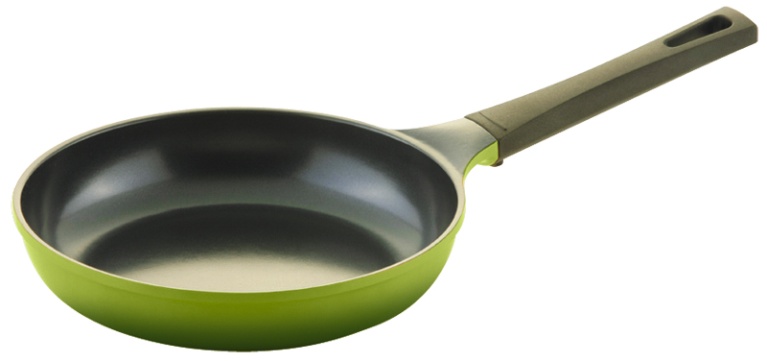 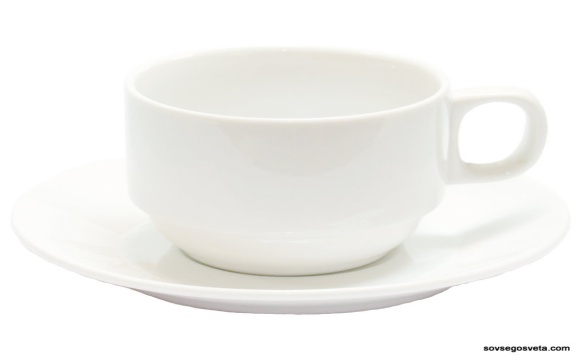 Щёлкни мышкой на экран, и узнаешь правильно ли ты  ответил.
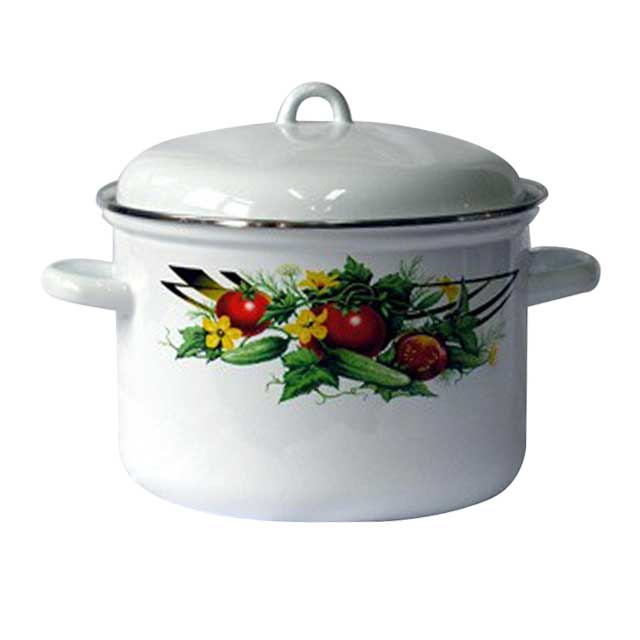 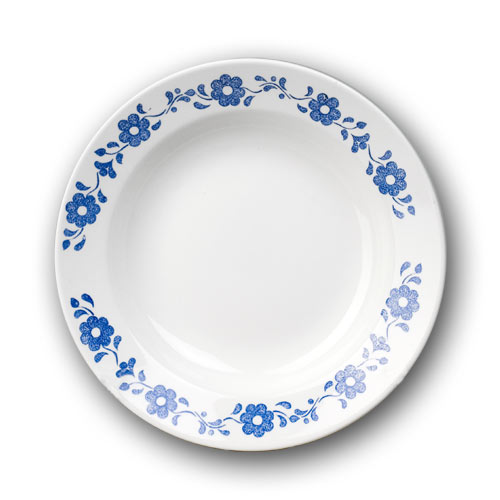 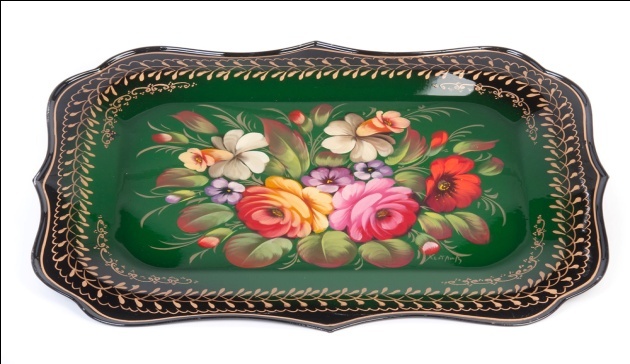 Посмотри внимательно на экран, и назови какие  игрушки сделаны из пластмассы.
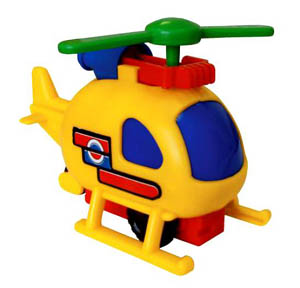 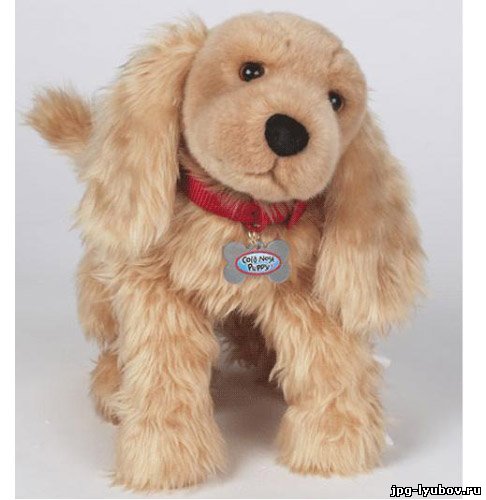 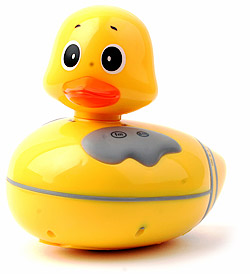 Щёлкни мышкой на экран, и узнаешь правильно ли ты  ответил.
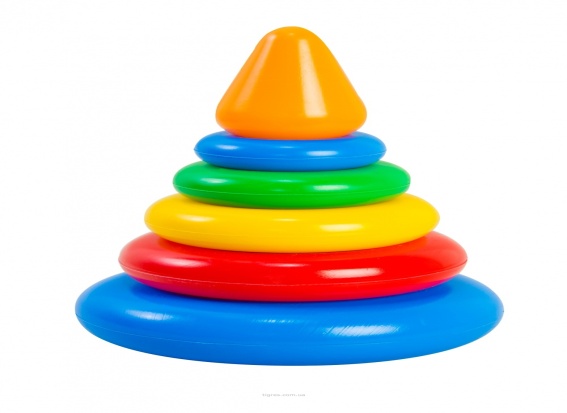 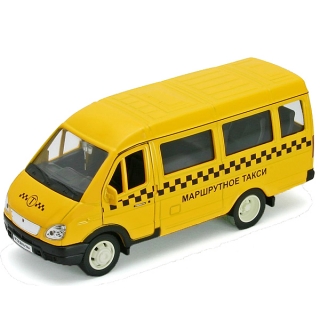 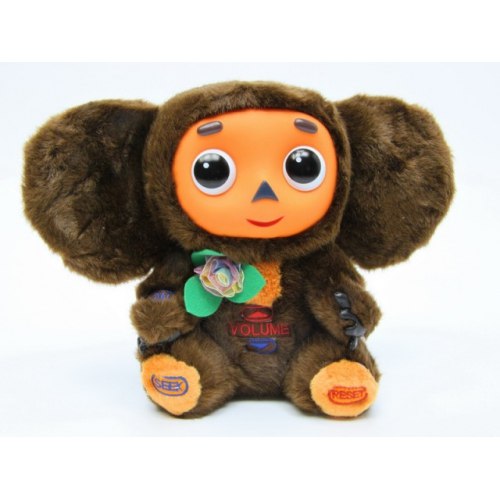 Посмотри внимательно на экран, и назови какие  игрушки сделаны из плюша.
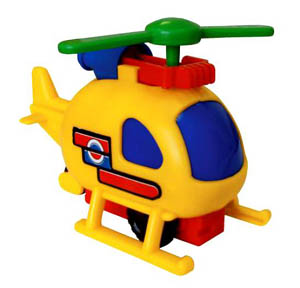 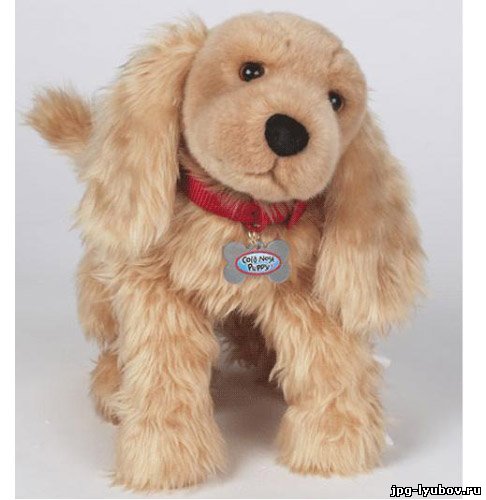 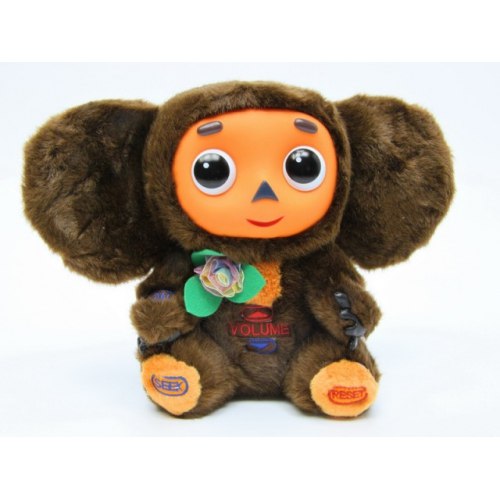 Щёлкни мышкой на экран, и узнаешь правильно ли ты  ответил.
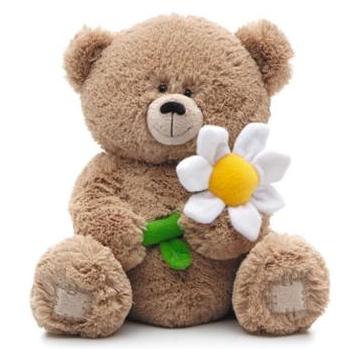 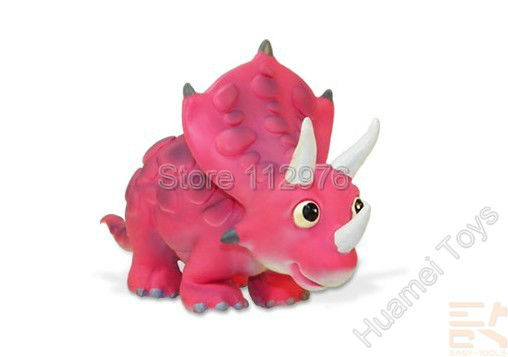 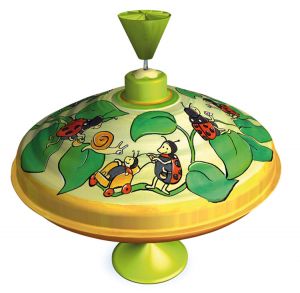 Посмотри внимательно на экран, и назови какие  игрушки сделаны из резины.
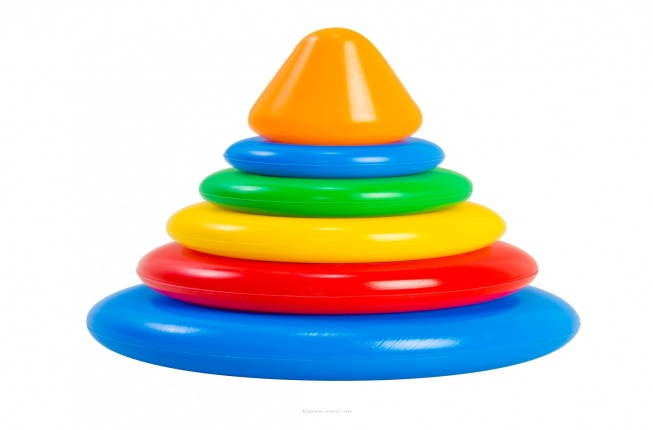 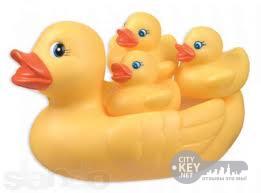 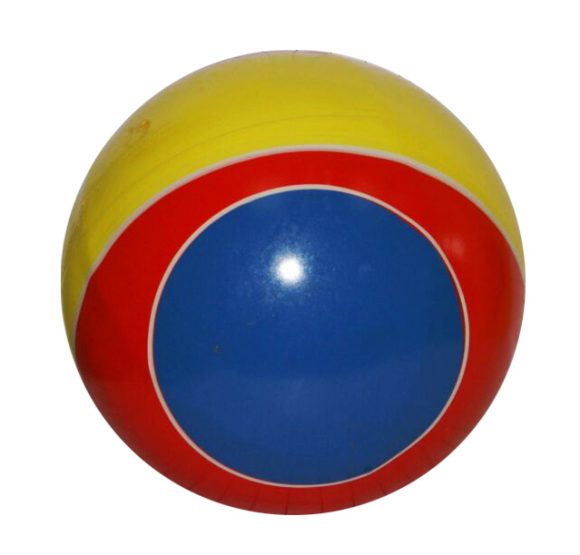 Щёлкни мышкой на экран, и узнаешь правильно ли ты  ответил.
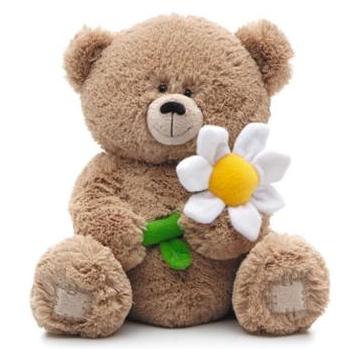 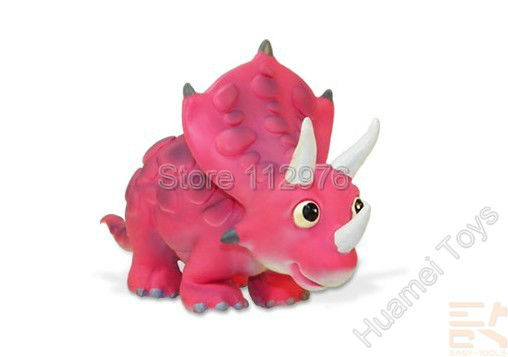 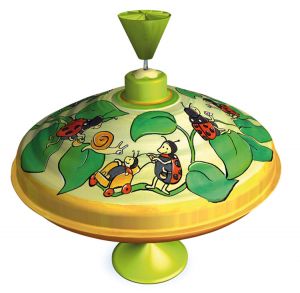 Посмотри внимательно на экран, и назови какие  игрушки сделаны из металла.
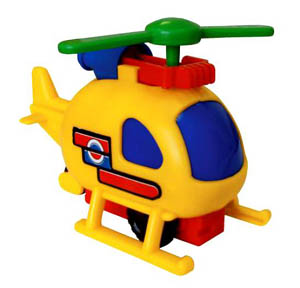 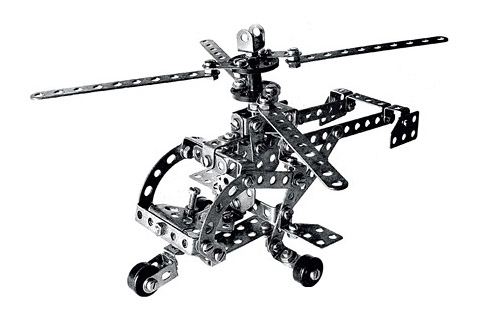 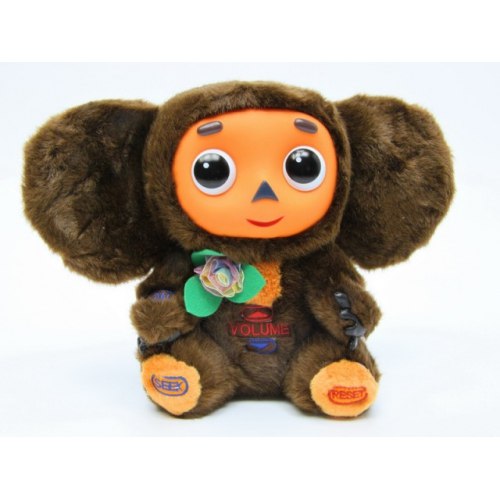 Щёлкни мышкой на экран, и узнаешь правильно ли ты  ответил.
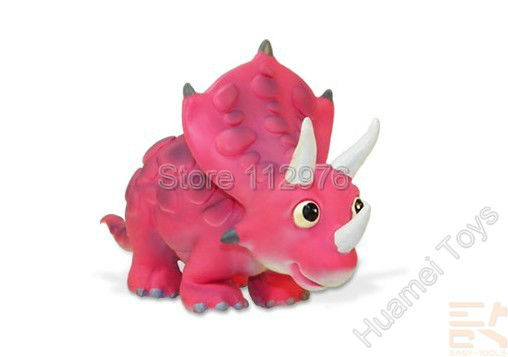 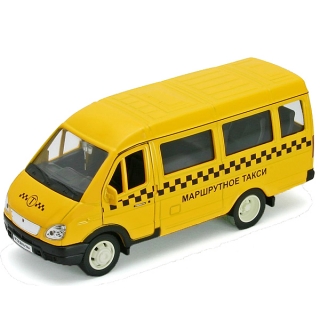 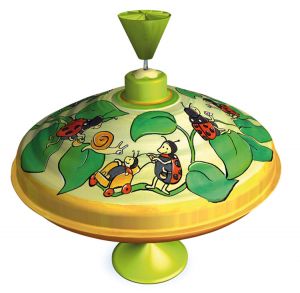